Basic ideas ---see developer.apple.com for latest in tools and techniques
iPhone App Development
The components
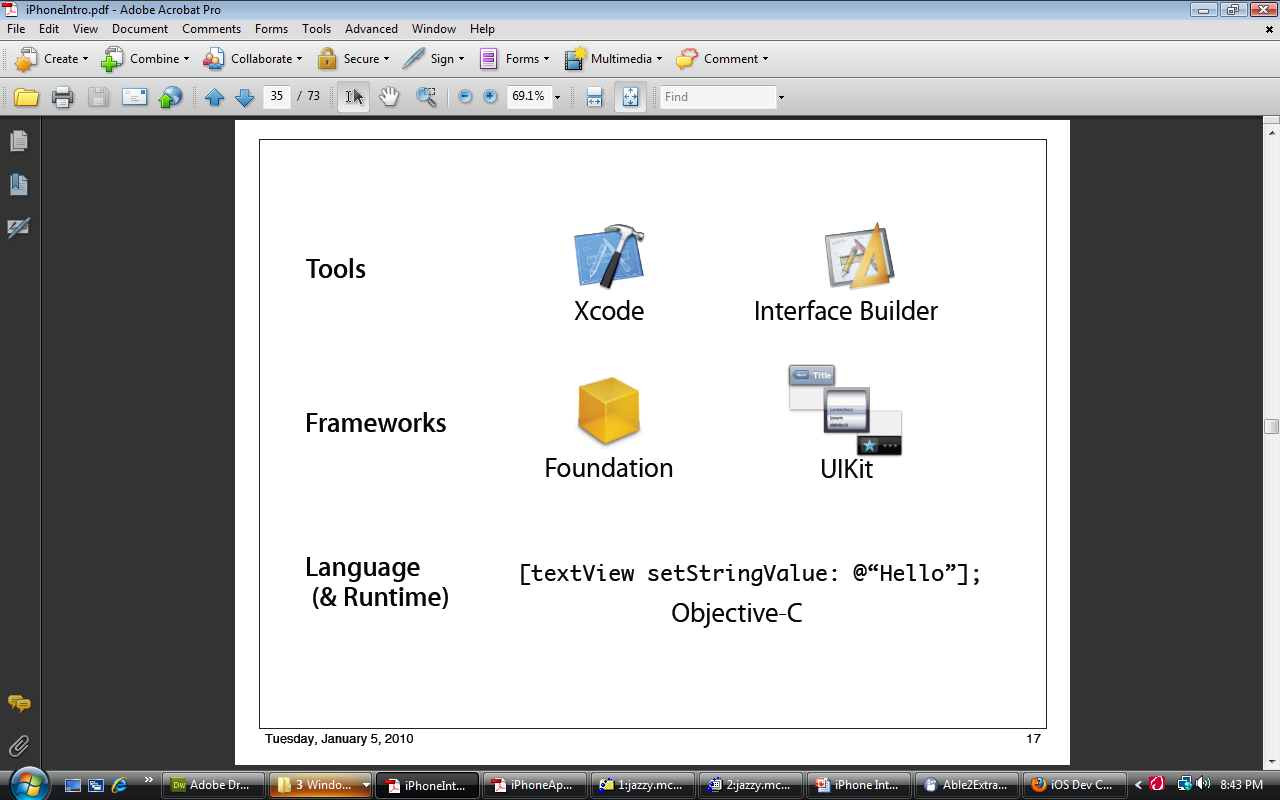 Swift
End 2014 invented for iOS Development
Created to replace Objective-C 
“simpler”?
Object Oriented
Objective C
Exposure to other languages is always good
ObjectiveC is a language focused on simplicity and the elegance of OO design
Based on ANSI C
Brings many object oriented principles, but with a minimal amount of syntax
A data point to compare with designs of C, C++ and Java
Core OS
OS X Kernel Power Mgmt
Mach 3.0 Keychain
BSD Certificates
Sockets File System
Security Bonjour
Core Services
Collections Core 
Location
Address Book 
Net Services
Networking 
Threading
File Access 
Preferences
SQLite 
URL utilities
Media
Core Audio 
JPG, PNG, TIFF
OpenAL 
PDF
Audio Mixing 
Quartz (2D)
Audio Recording 
Core Animation
Video Playback 
OpenGL ES
Cocoa Touch
Multi-Touch Events 
Alerts
Multi-Touch Controls 
Web View
Accelerometer 
People Picker
View Hierarchy 
Image Picker
Localization 
Camera
Cocoa Touch Architecture
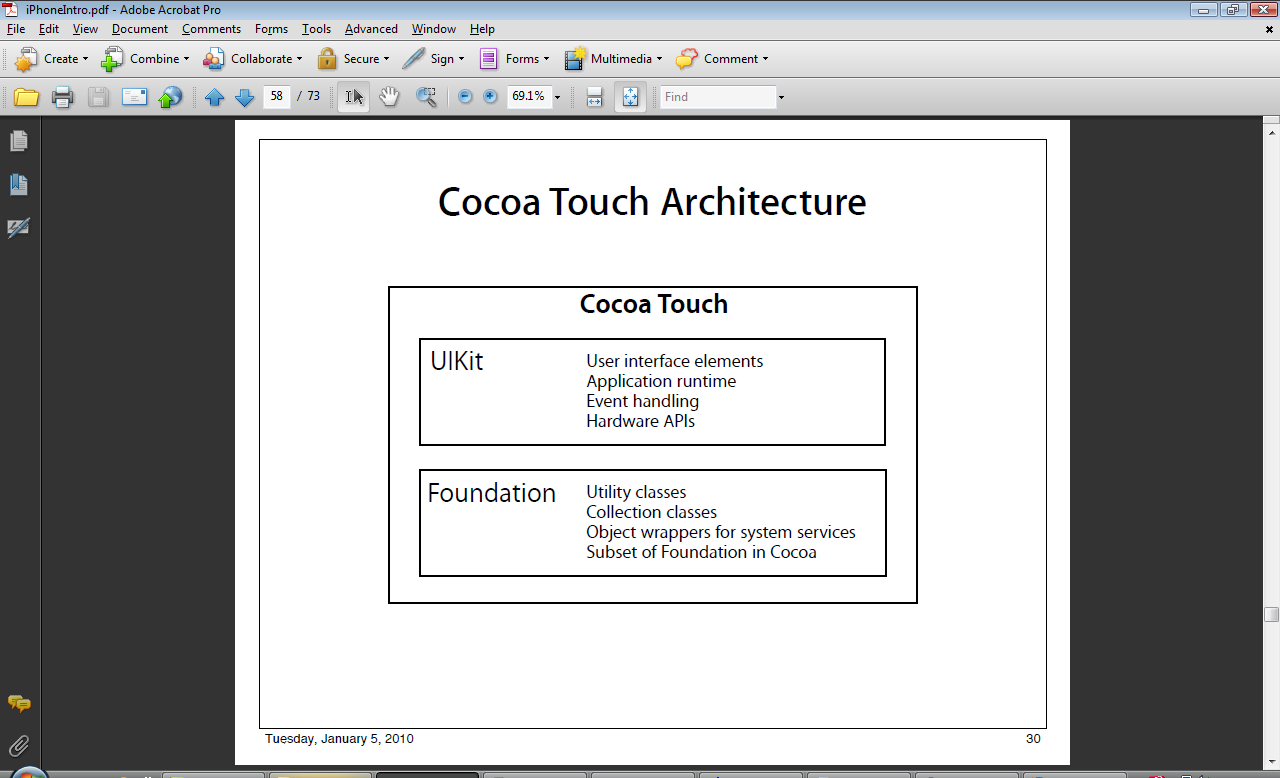 Application Lifecycle
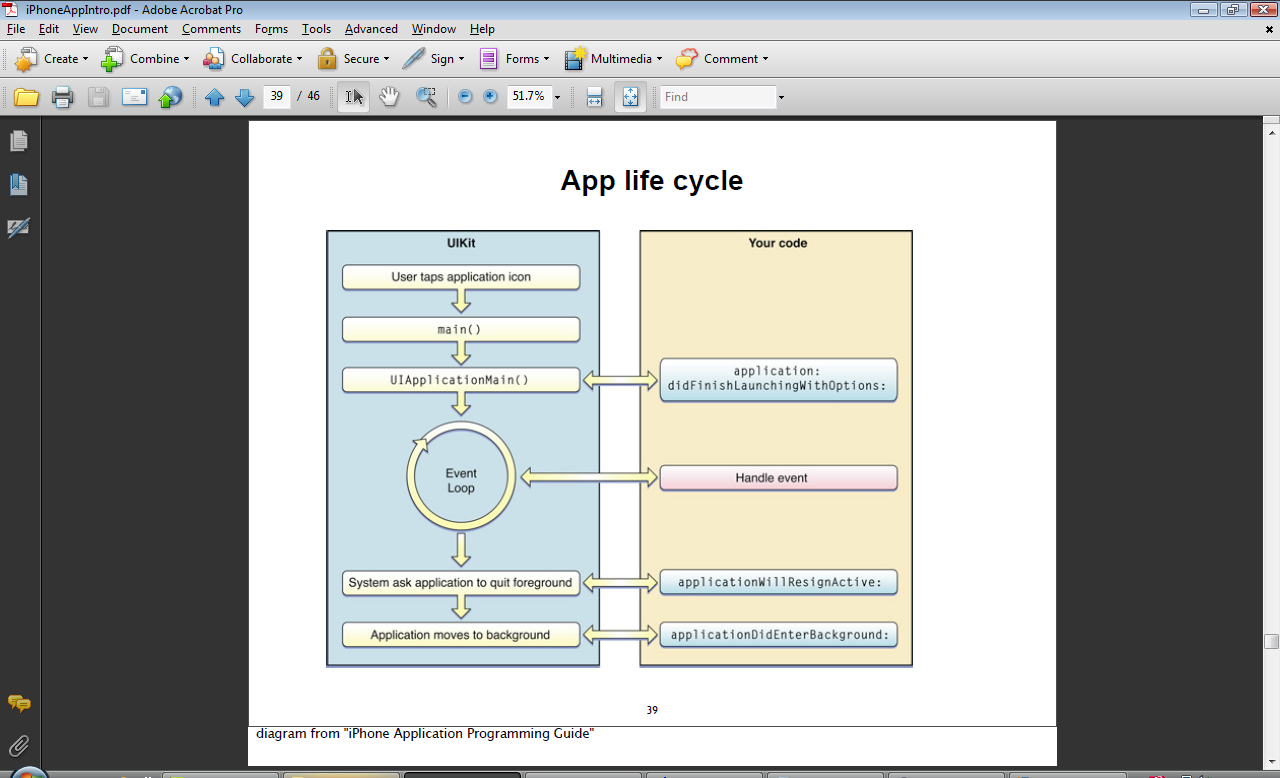 Learning through Example
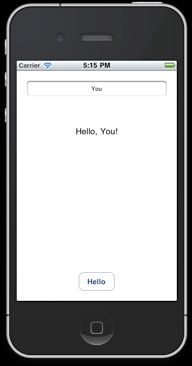 Concepts to Master
Application & Delegation
Model View Controller
Events
What we will learn
UIKit
Classes, methods
How it works
Tools we will use
Xcode
Interface builder
StoryBoard Interface Builder, xib files
resources etc
iPhone development based on MVC
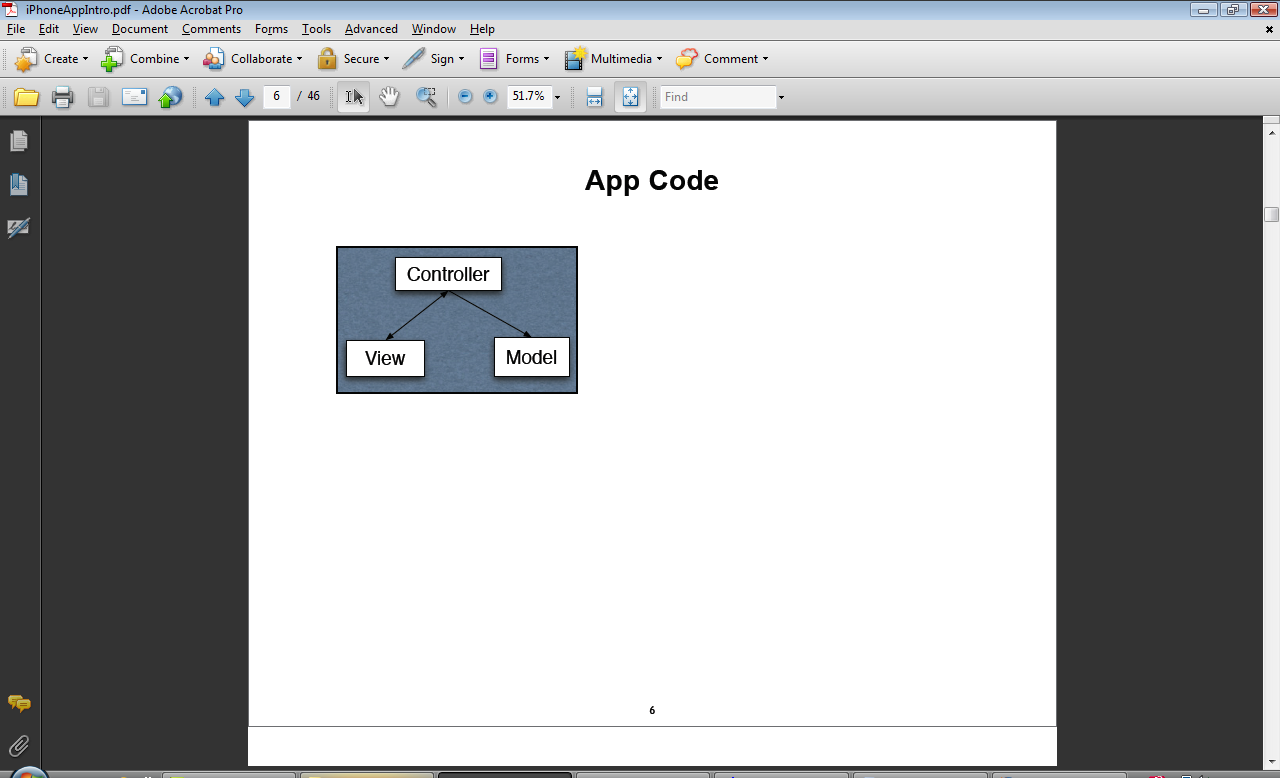 Model
App data & functionality
View
user interface
Controller
Intermediary between Model & View
When model changes updates view
When user interacts with view updates model
App logic lives here
UIApplication
All iOS apps are instances of UIApplication class
Handles lifecycle of the application
Handles events from OS
Manages status bar
Contains all application windows
The HelloWorld iOS App
Launch Xcode. 
By default it’s in Developer/Applications.
Create a new project by choosing File > New Project.
You should see a new window similar to this:
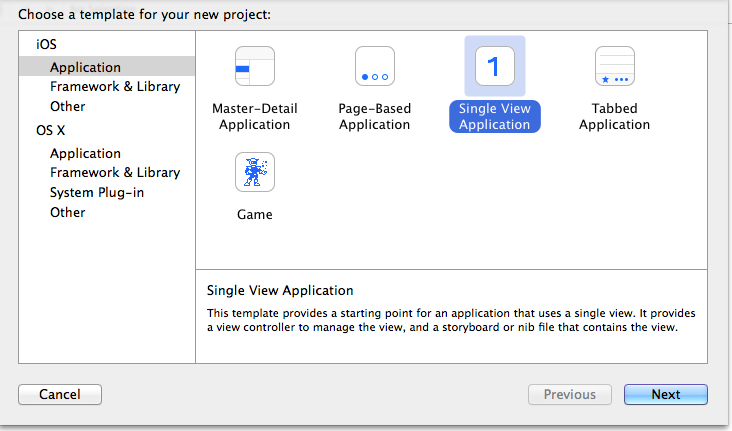 Creation of Project continued
In the left pane, choose iOS ->application.
Select whatever you want like Single View Application then click Next.
In the project options menu, make sure iPhone is selected if you want iPhone app, otherwise iPad or Universal (for both).
Do not select the option to use Core Data. This code does not use Core Data.
Choose Language, Project name, organization.
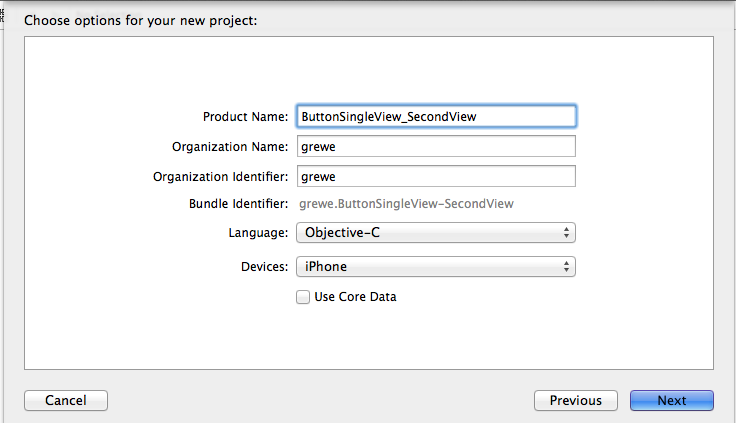 Creation of Project continued
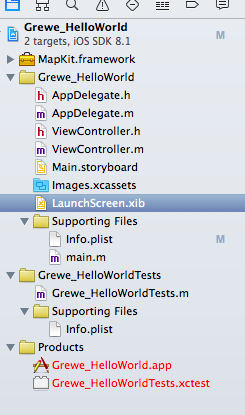 Click Next.
A sheet appears to allow you to select where your project will be saved. 
Select a suitable location for your project (such as the Desktop or a custom Projects directory), then click Save.
You do not need to create a version control repository for this project, although in general you are encouraged to do so.
Here we created a Project called Grewe_HelloWorld

>> see above for the created files.
Project Files Explained-Single View Example
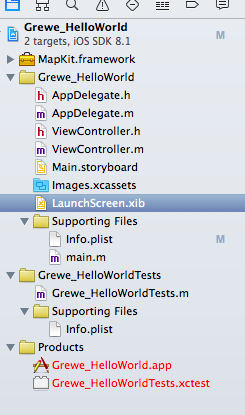 AppDelegate.h,.m = delegate class
ViewController.h,.m = main (single) ViewController created
Main.storyboard = storyboard containing Single View Interface (tied to ViewController)
main.m = Main function launches AppDelegate UIApplicaiton
Info.plist = property list for application
Here we created a Project called Grewe_HelloWorld

>> see above for the created files.
Running your Project in Simulator
Product > Run (or click the Run button in the toolbar).

At this point what you see is blank:


Simulator > Quit stops it
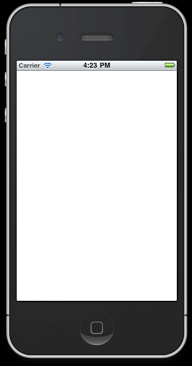 Lets examine what is going on
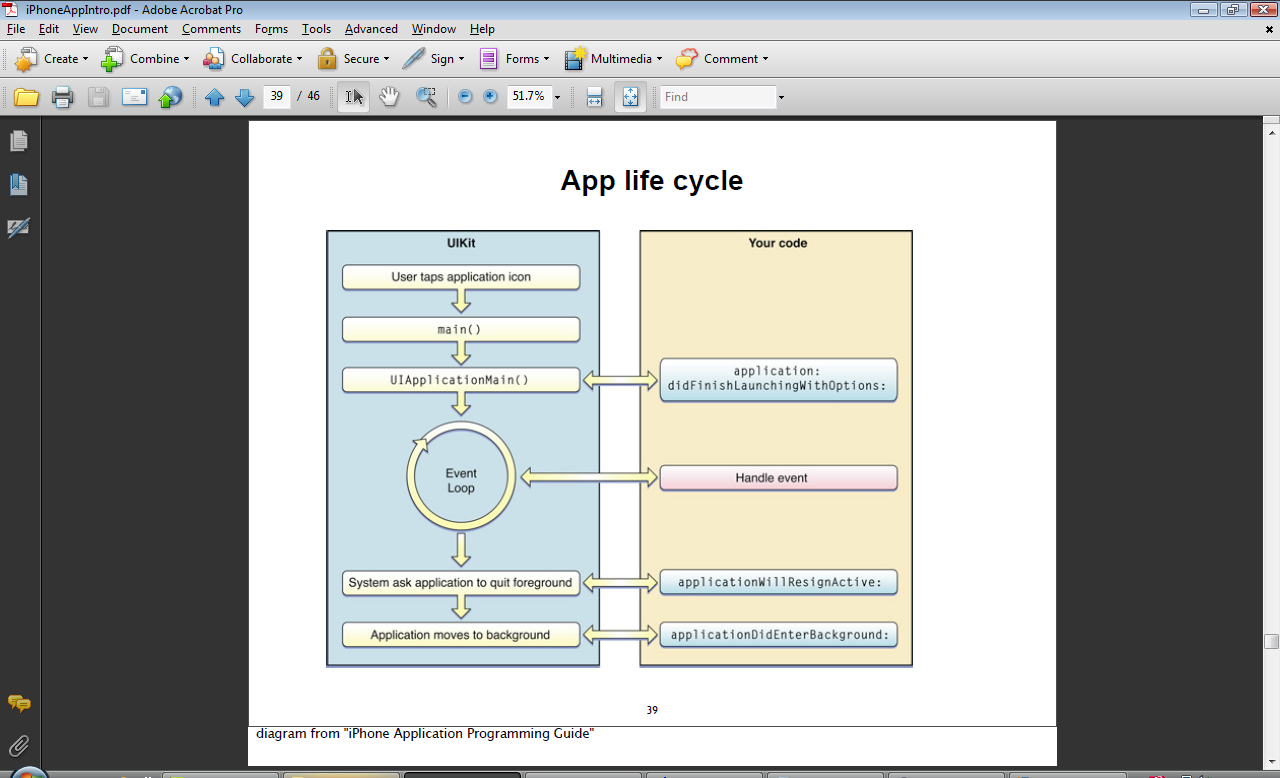 This project creates an application object, connects to the window server, establishes the run loop, and so on. Most of the work is done by the UIApplicationMain function.
The main function in main.m calls the UIApplicationMain function: 
        int retVal = UIApplicationMain(argc, argv, nil, nil);
This creates an instance of UIApplication. 
It also scans the application’s Info.plist property list file.
Info.plist
is a dictionary that contains information about the application such as its name and icon. 

Says LaunchScreen = file LaunchScreen.xib
Says Main Storyboard = Main.storyboard
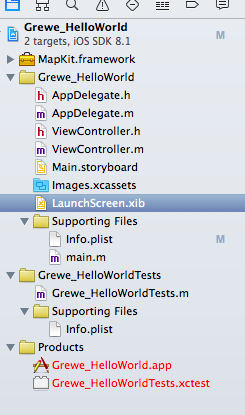 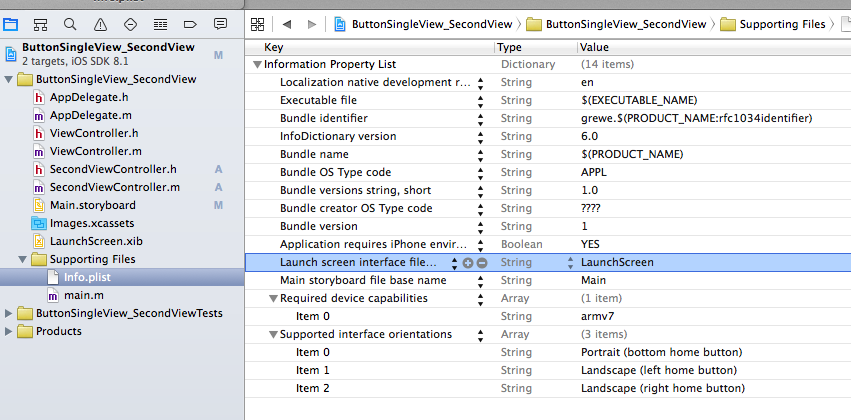 The interface --- uses StoryBoards
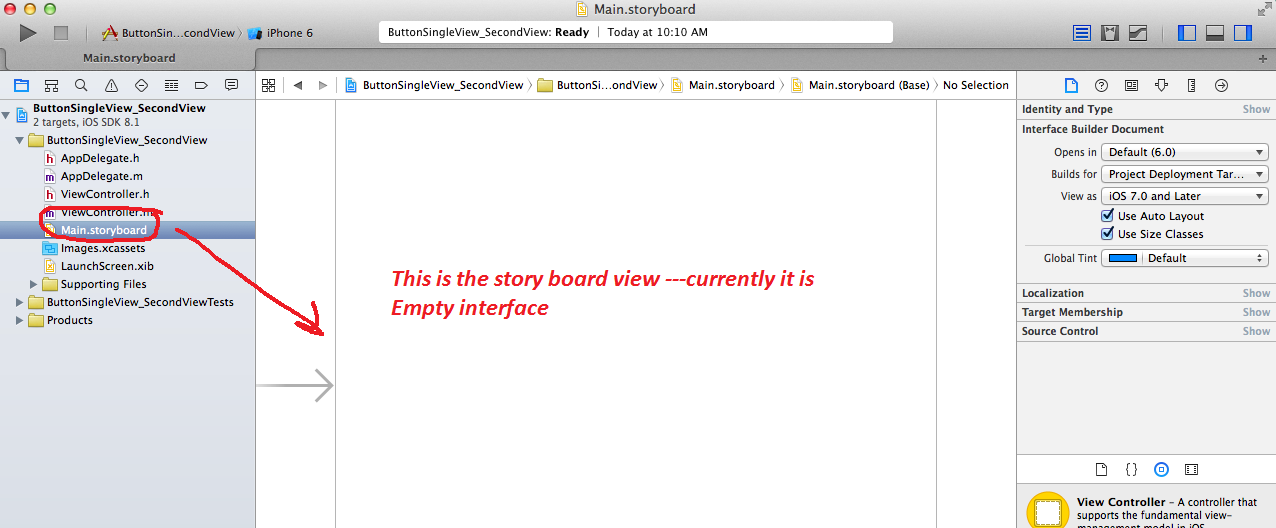 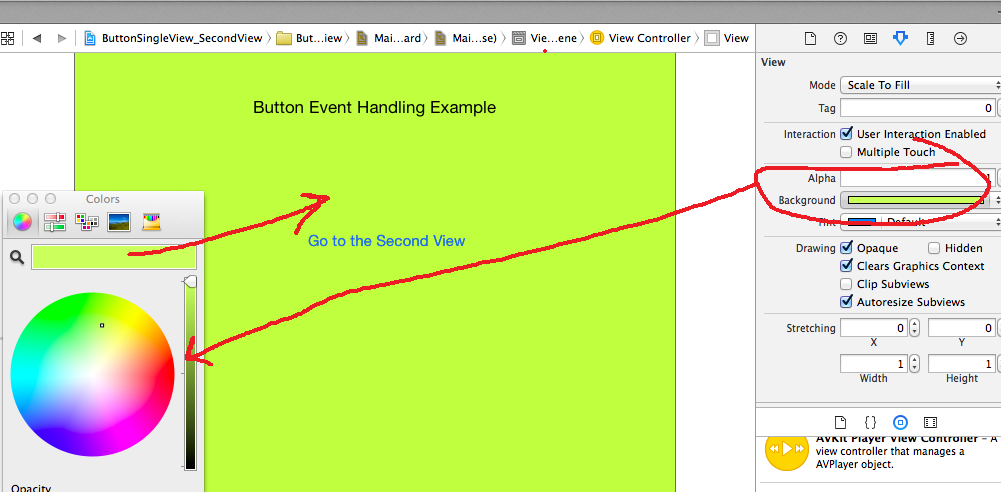 Here I created an Interface with Label and Button and Green background
What are the Xcode icons – see top of each View in Storyboard
First Responder 
Deals with The Event-Handling System
ViewController
When select this you can drag and drop Widgets from Object Library
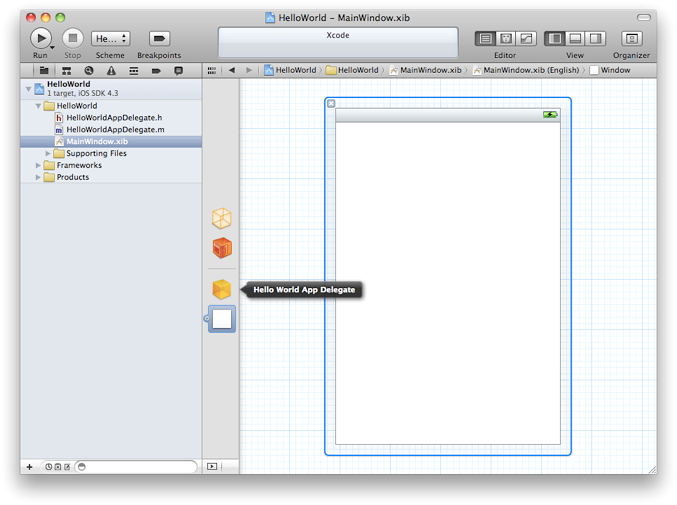 Exit
Advanced- A way to Unwind a previous View when you exit this view
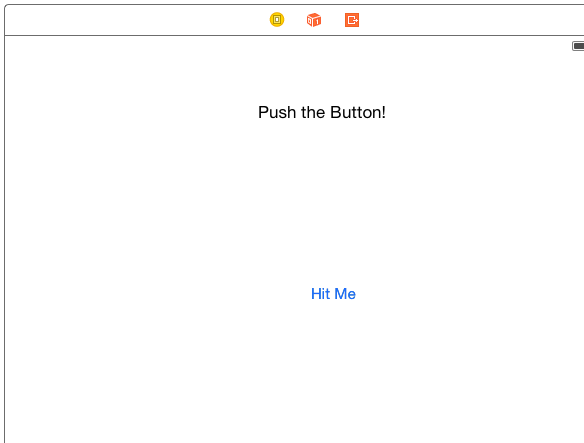 Altering the interface---make the “Hello App”
Select View in StoryBoard
Select on bottom Right window the Object Library
Drag and Drop Widgets to View
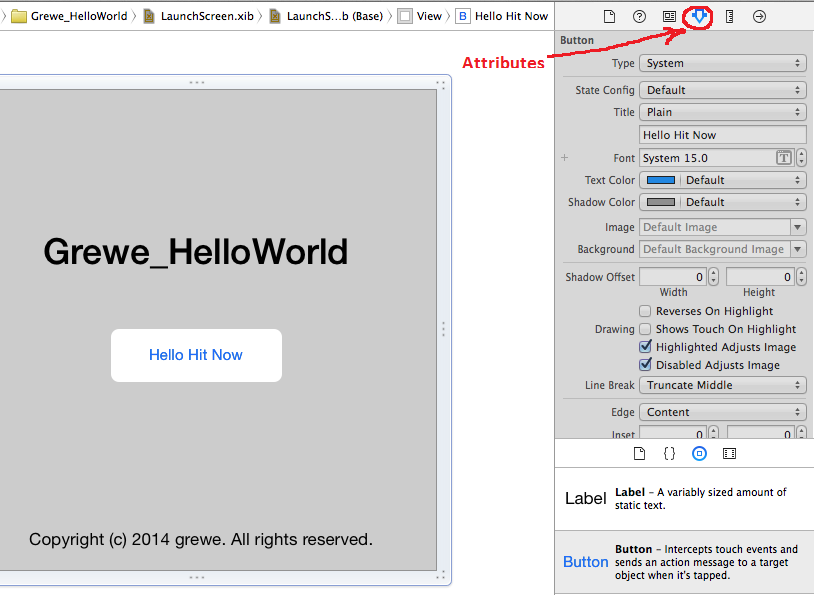 Hello Application - events
When user hits button things will happen  See example on website
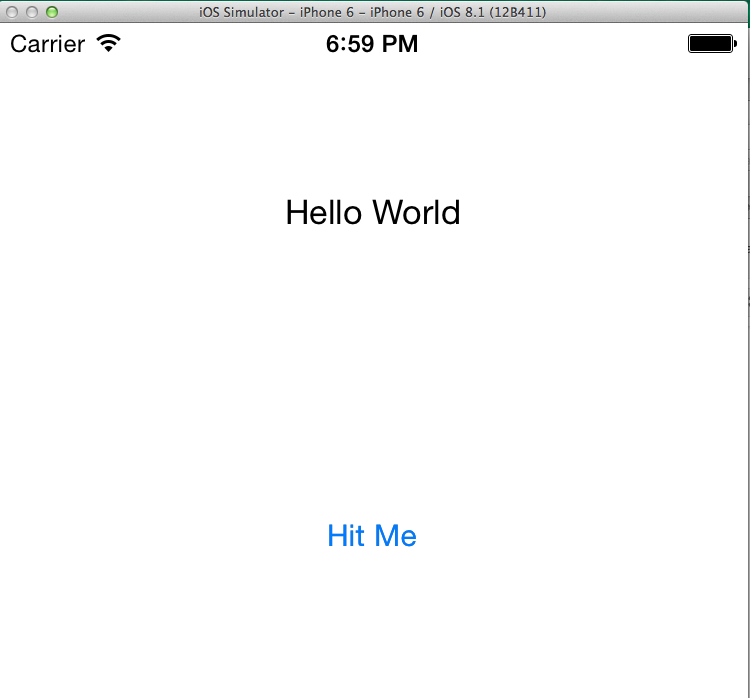 Delegation
Delegation is a pattern in which one object sends messages to another object specified as its delegate to ask for input or to notify the delegate that an event is occurring. 
The Hello application object tells its delegate that the main start-up routines have finished and that the custom configuration can begin. 
Application’s Delegate should create an instance of a controller to set up and manage the view.
Also text field will tell its delegate (which in this case will be the same controller) when the user has tapped the Return key.
Hello Application: Event Handling
The target-action mechanism enables a view object that presents a control—that is, an object such as a button or slider—in response to a user event (such as a click or a tap) to send a message (the action) to another object (the target) that can interpret the message and handle it as an application-specific instruction.
Hello Application:  button tells the controller to update its model and view based on the user’s input.
OS Events & Your App
App started
App moving to background
App terminating
App received memory warning
App received notification